Figure 1 Flowchart.
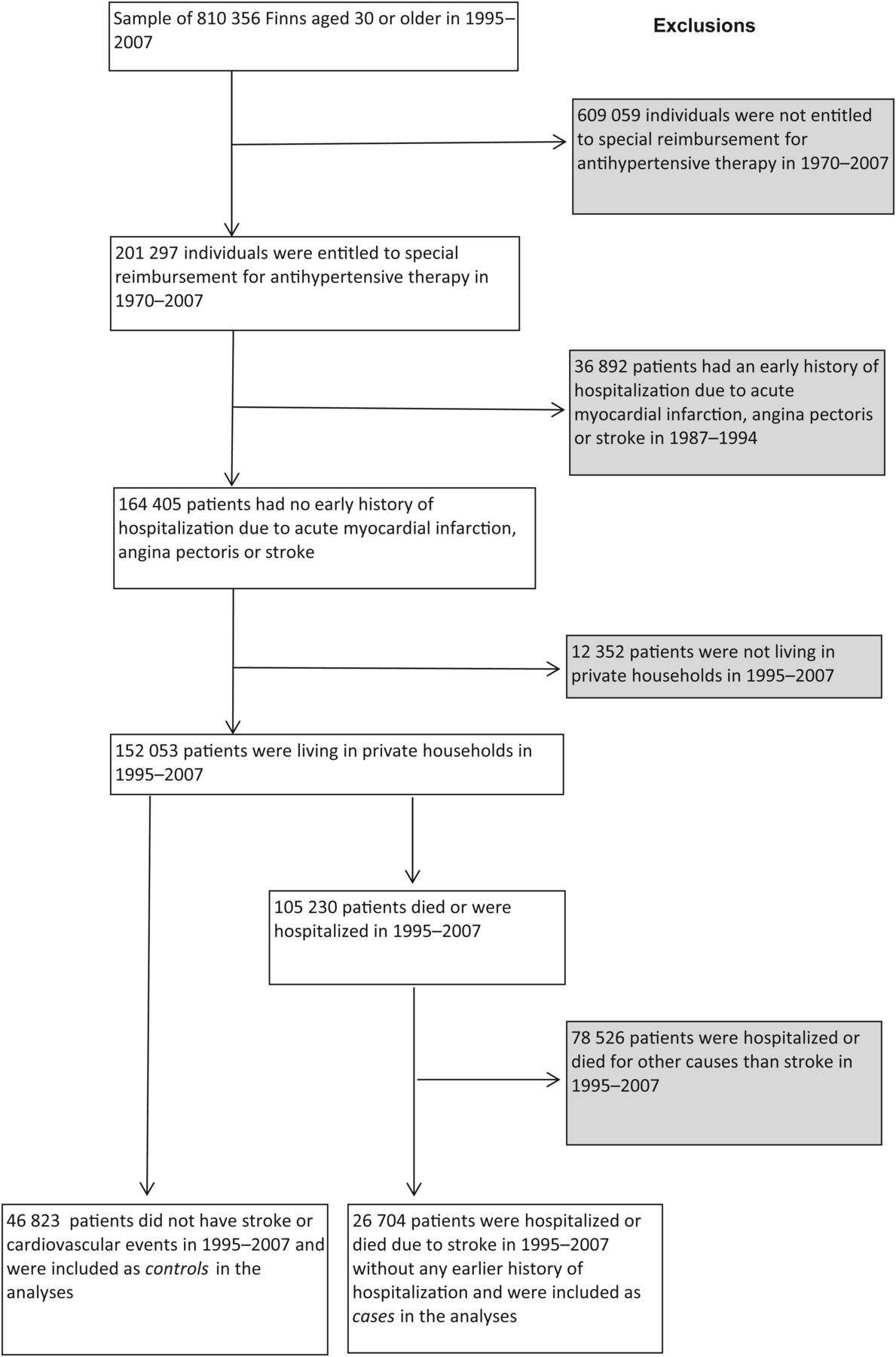 Eur Heart J, Volume 34, Issue 38, 7 October 2013, Pages 2933–2939, https://doi.org/10.1093/eurheartj/eht219
The content of this slide may be subject to copyright: please see the slide notes for details.
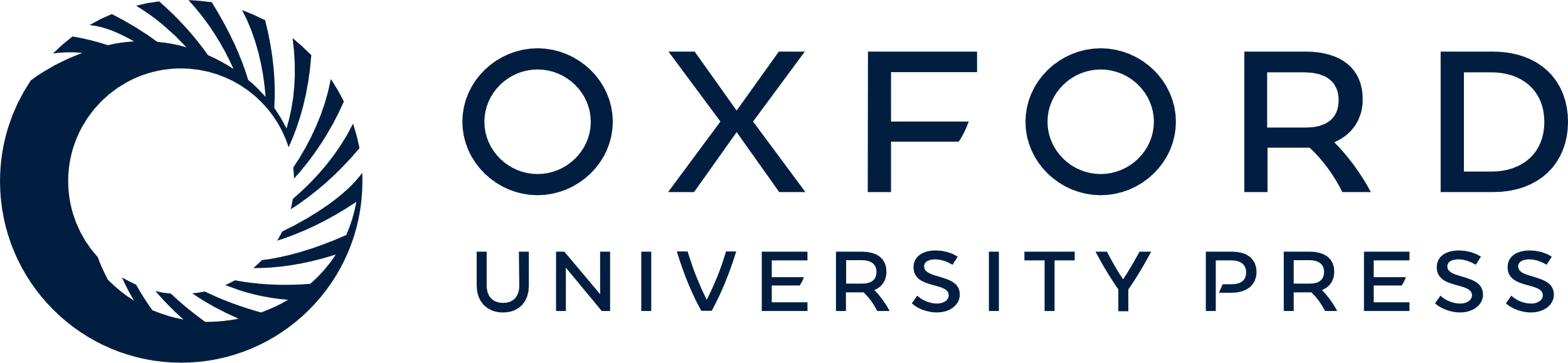 [Speaker Notes: Figure 1 Flowchart.


Unless provided in the caption above, the following copyright applies to the content of this slide: Published on behalf of the European Society of Cardiology. All rights reserved. © The Author 2013. For permissions please email: journals.permissions@oup.com]